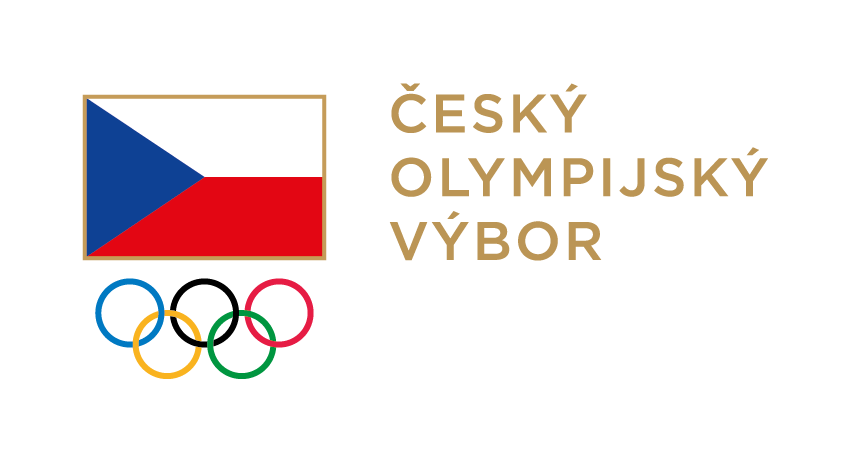 Plán akcí
17. ledna 		TK Toyota a olympijská kampaň (i s ČPV) 
19. 1. až 1. 2. 		Zimní olympijské hry mládeže Korea 
24. ledna 		TK ODM 2025 Moravskoslezský kraj (rok do) 
24. ledna 		Trenér roku 2023 
25. ledna 		100 let od prvních ZOH 
31. ledna 		TK P&G (i s ČPV) 
6. února 		2 roky do ZOH 2026 
6. února 		VV ČOV (Marriott naproti OC Flora) 
24. 2. až 1. 3 		Open Days a inspekční cesta ZOH 2026 
únor 			Představení Českého domu OH 2024 
únor/březen 		Ceny fair play / Trenérka, cvičitelka 2023 
15.3.			Společenské setkání olympioniků
duben/květen 		Cena Jiřího Stanislava Gutha-Jarkovského 2023 
30. 4. až 2. 5. 		Top Camp 2024 
19. června 		T-Mobile Olympijský běh 
23. až 27. 6. 		ODM 2024 
26. 7. až 9. 8. 		OH Paříž 2024
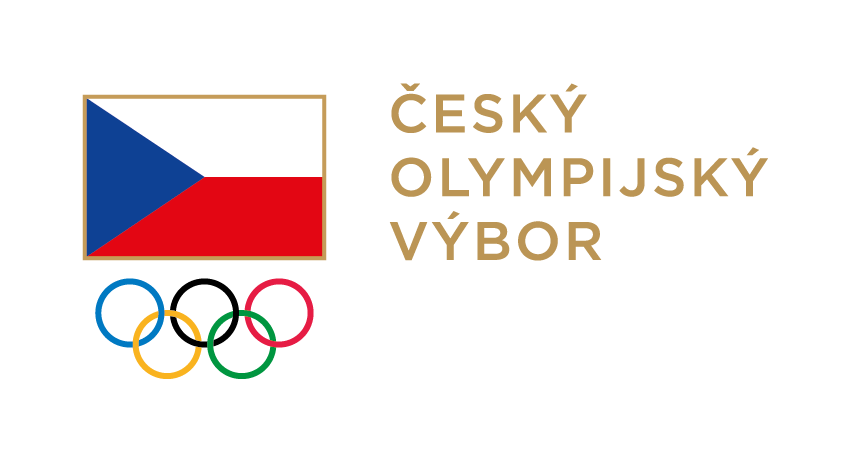 Plán akcí
Zasedání VV ČOV: 
úterý 		  6.2.2024 od 14:00 hod. 	hotel Marriot, Flora
úterý 		  5.3.2024 od 14:00 hod.	ČNB
úterý 		23.4.2024 od 14:00 hod.	ČNB
pondělí 		10.6.2024 od 14:00 hod. 	ČNB


Zasedání Pléna ČOV: 
středa 		24.4.2024 	od 10:00 hod. 
pondělí 		1.7.2024 	dopoledne VV ČOV 
				a návazně nominační Plénum ČOV